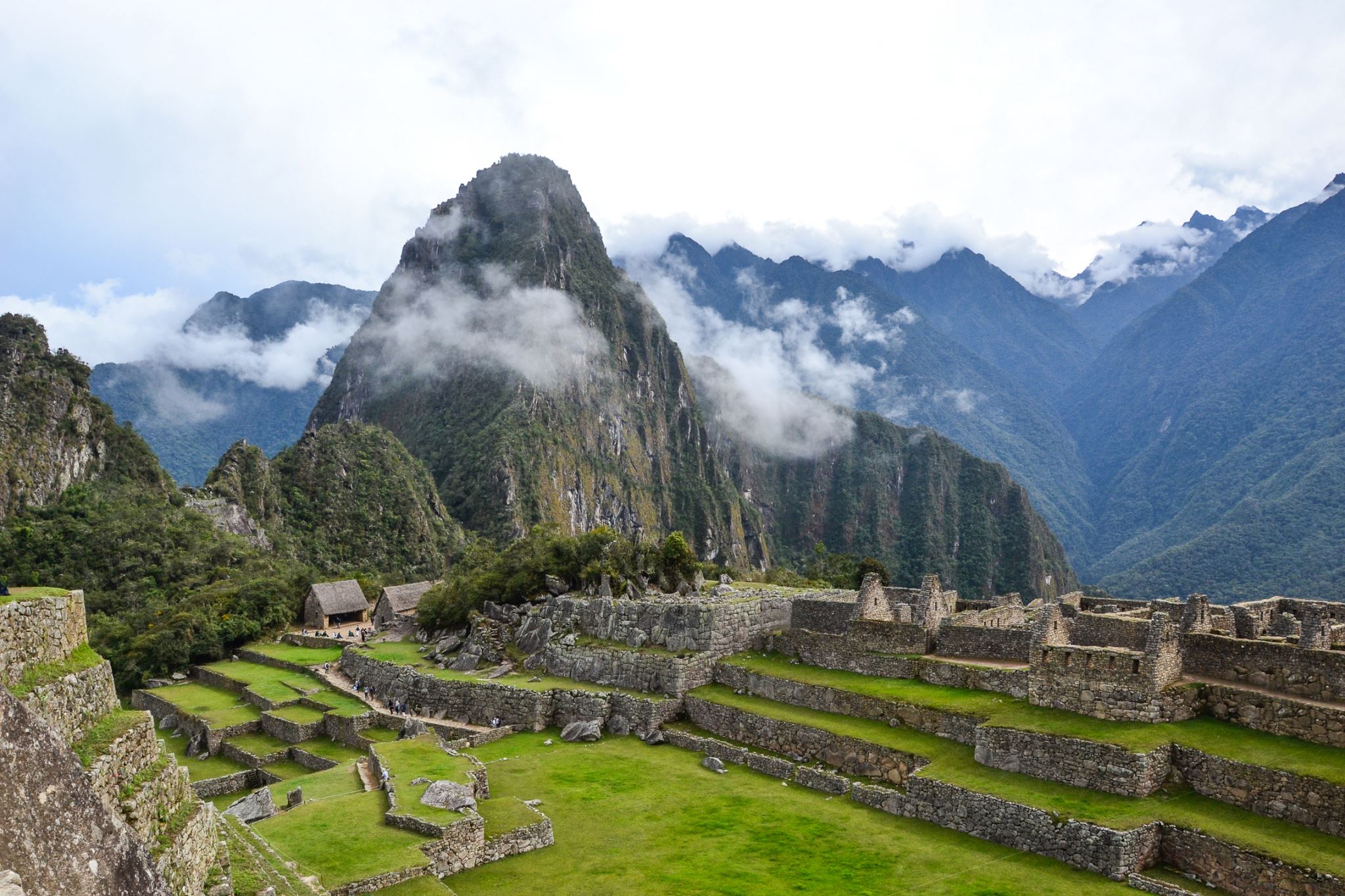 El Estado inca: El Inca y el Tahuantinsuyo
Orígenes incas
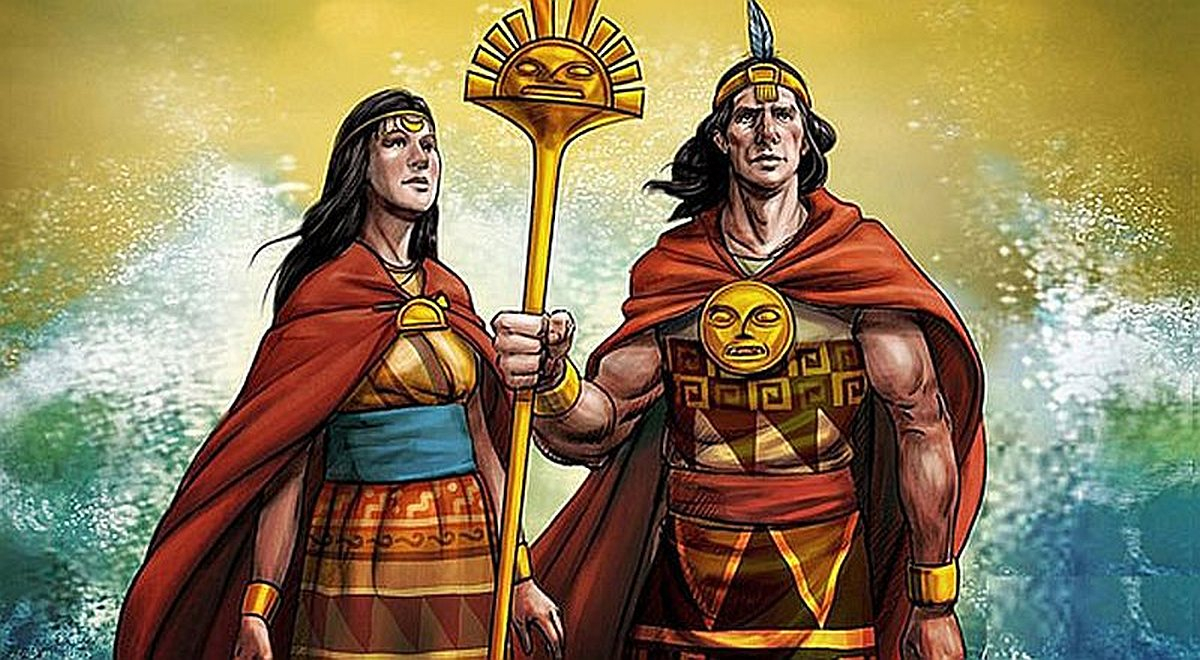 Leyenda: Manco Cápac y Mamá Ocllo emergieron desde el Lago Titicaca
Leyenda de Ayar Manco como fundador del Cusco 
Registros: mezclas entre tihuanacos y/o huaris 
Interpretaciones en crónicas orales desde la Conquista
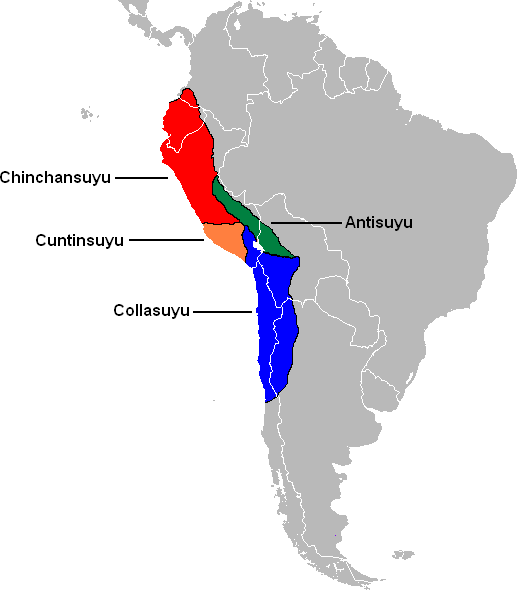 División territorial
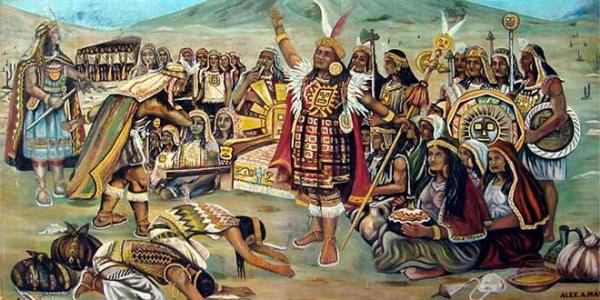 Conquistas incas
Naturaleza imperial desde Pachacútec, el noveno Inca
Ejército fuerte, jerarquizado por clase y territorio.
Red vial facilitaba movimientos militares.
Invasiones al norte y al sur del territorio asediado.
Dos tipos de conquista: pacífica (persuasión y negociación) y violenta.
Guerras clave: contra los chancas y los caras
Servicio militar obligatorio entre los 25 y 50 años
Uso de macanas, hondas, lanzas, hachas.
OJO: sistema de mitimaes 
Límites: resistencia de los pueblos conquistados
Defensa del territorio Inca
Fortalezas, tampus (centros de defensa) y colcas (centros de almacenamiento).
Qhapaq Ñan como vía logística.
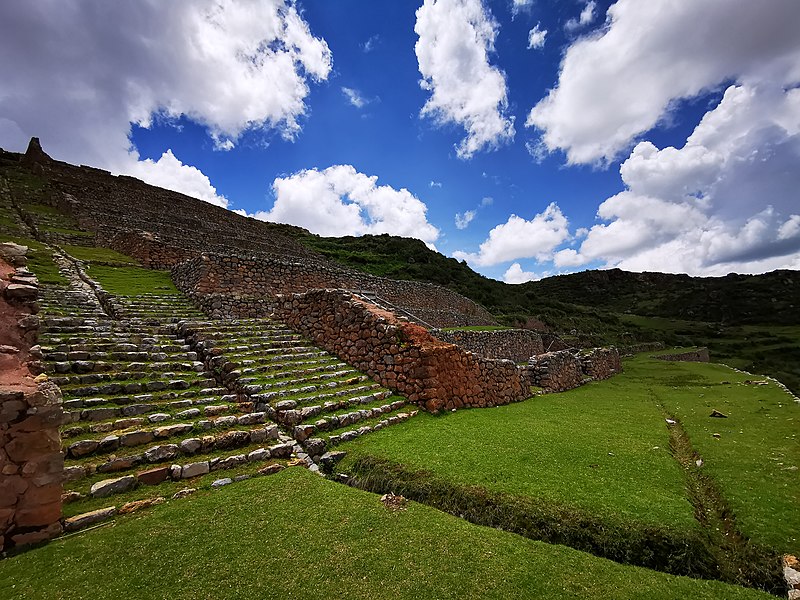 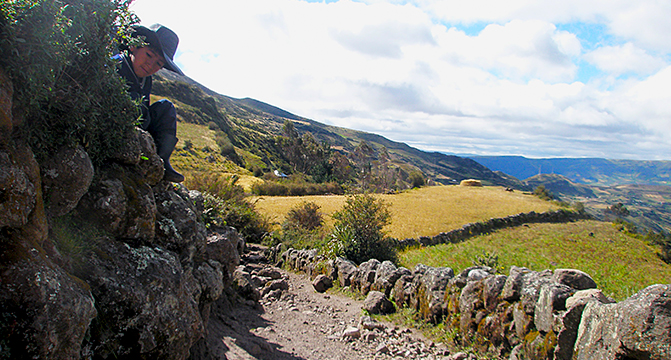 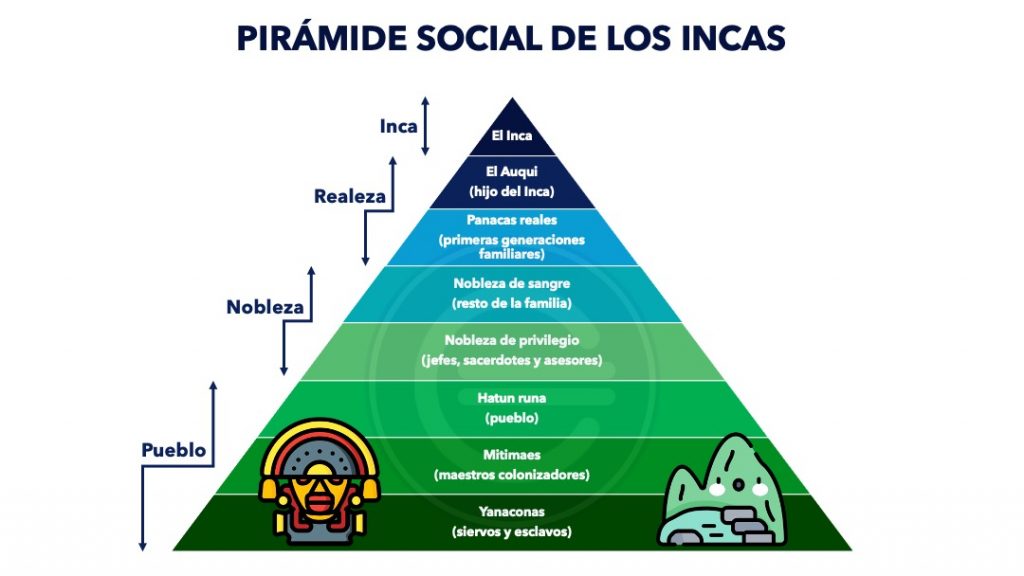 Núcleo: ayllus: comunidad de familias (linaje) con fines de toda índole: económico, social, religioso, político. 
Clases sociales definidas: sociedad muy jerarquizada
Tierra y trabajo como base de la economía: redistribución si había excedente. 
Mita como tributo estatal. Minga como trabajo comunal.  
Teocracia: Inca como figura política y religiosa.
Organización social inca
Fin del Imperio inca
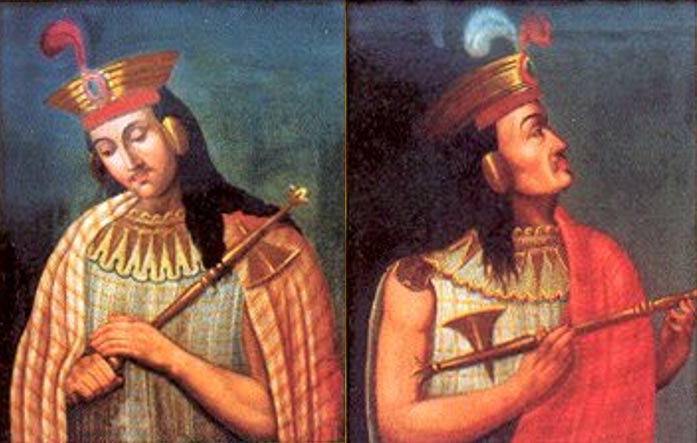 Apogeo del Imperio con Huayna Cápac 
Muerte en 1527 e inicio de guerra civil entre Huáscar y Atahualpa. Huáscar heredó el sur del imperio y Atahualpa el norte 
Llegada de españoles con Pizarro en 1532 
Alianza con sectores subyugados por los incas
Triunfo de Atahualpa y ejecución de Huáscar en 1533 
Capturan a Atahualpa en Cajamarca y lo asesinan en 1533
Toma total del Imperio
Enfermedades como la viruela diezmaron a los incas
Resistencia de Manco Inca (hermano de Atahualpa) al norte del imperio  
Fin de la resistencia en 1572, con la captura de Túpac Amaru I (sobrino de Atahualpa)
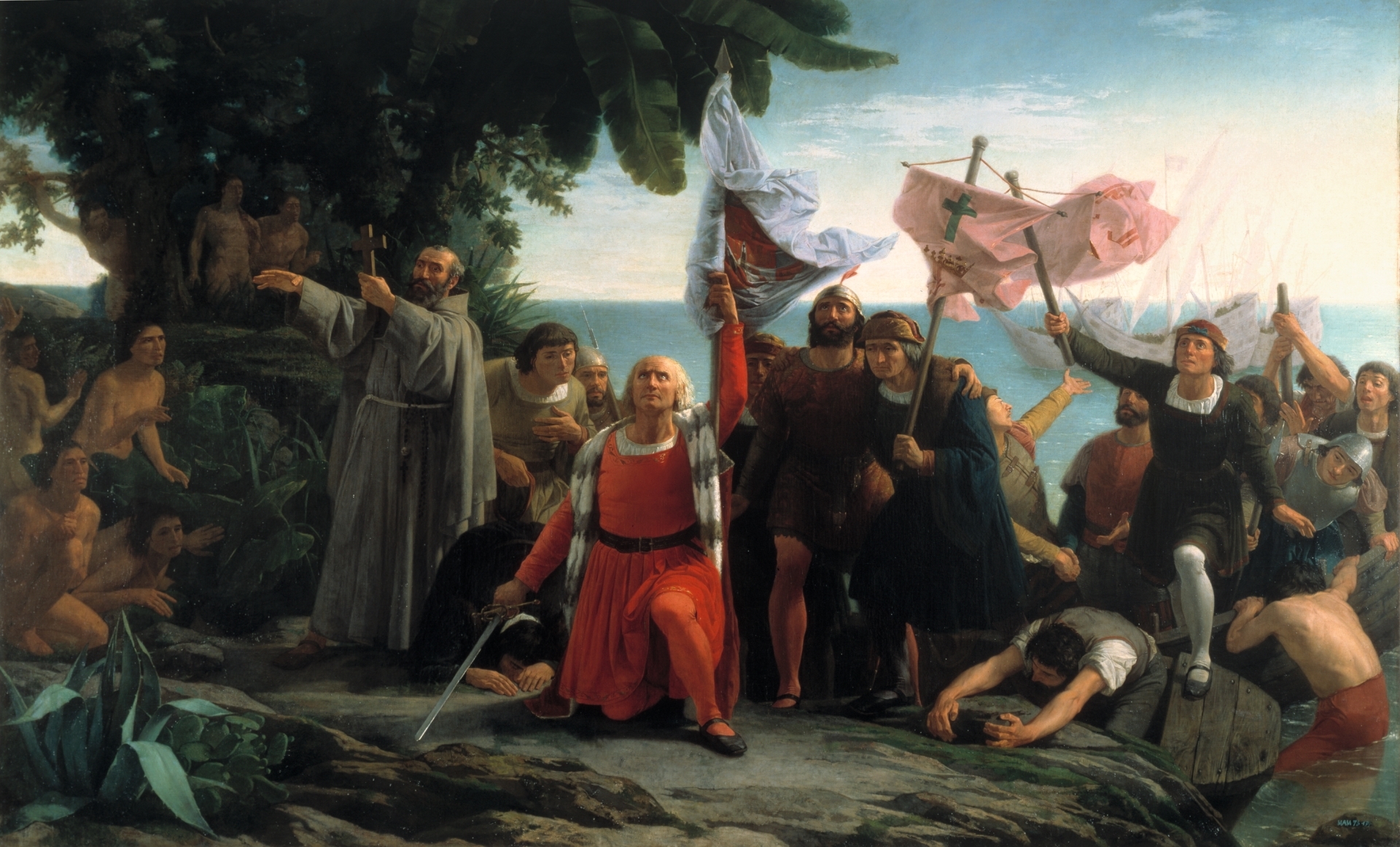 La Conquista española de América
Cristóbal Colón llega a América en 1492.
Las expediciones posteriores consolidan la ocupación del territorio: en Perú, Pizarro; en Ecuador, Benalcázar. 
Conquista violenta del Imperio Inca; resistencia de líderes como Rumiñahui.
Alianzas indígenas, enfermedades y conflictos internos facilitaron la Conquista.
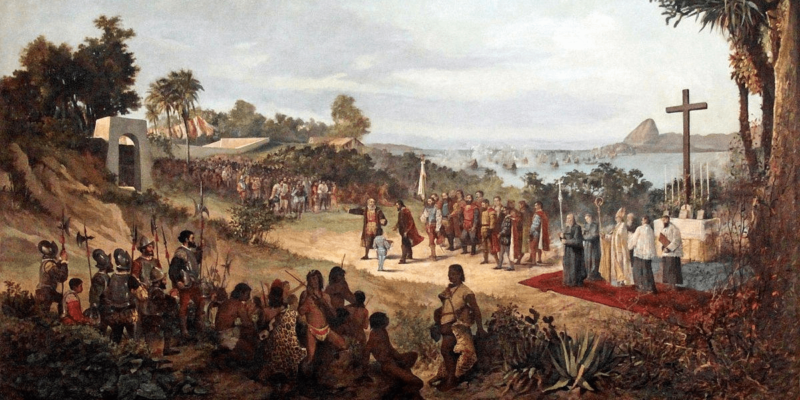 La Época Colonial
Duró casi tres siglos: desde el siglo XVI hasta principios del XIX.
No fue un periodo estático; hubo transformaciones profundas.
Se divide en tres etapas: implantación, auge y redefinición del orden colonial.
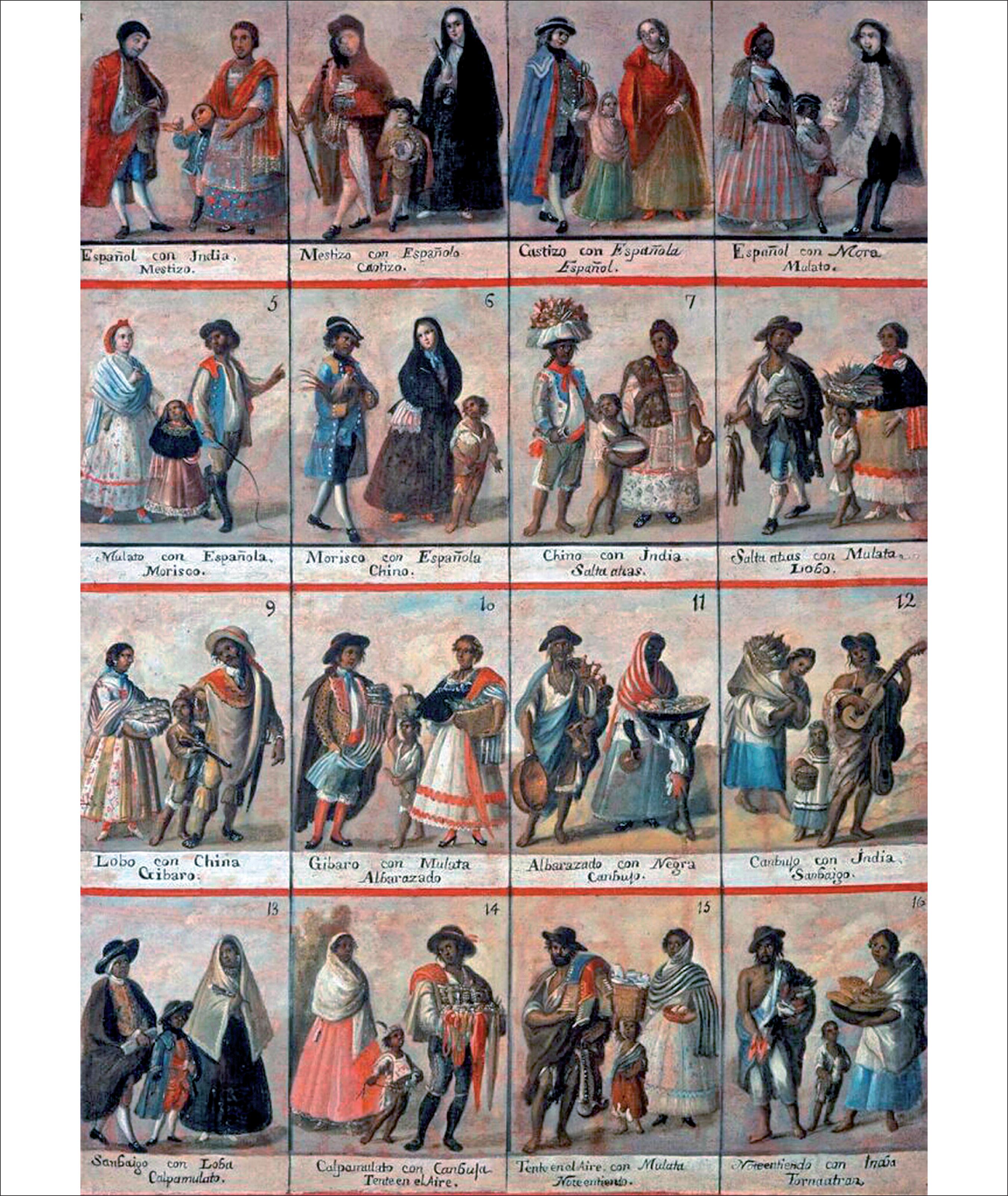 Organización Social en la Colonia
Sociedad jerárquica de castas: peninsulares, criollos, mestizos, indígenas y africanos.
Desigualdad estructural basada en raza y origen.
Indígenas y esclavizados tenían funciones subordinadas y eran explotados.
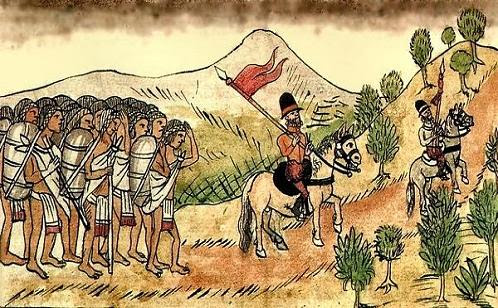 Economía Colonial
Basada en la minería, agricultura y producción textil.
Trabajo forzado mediante encomiendas y mita.
Sistema heterogéneo de mecanismos de explotación. 
Monopolio comercial controlado por la Corona española.
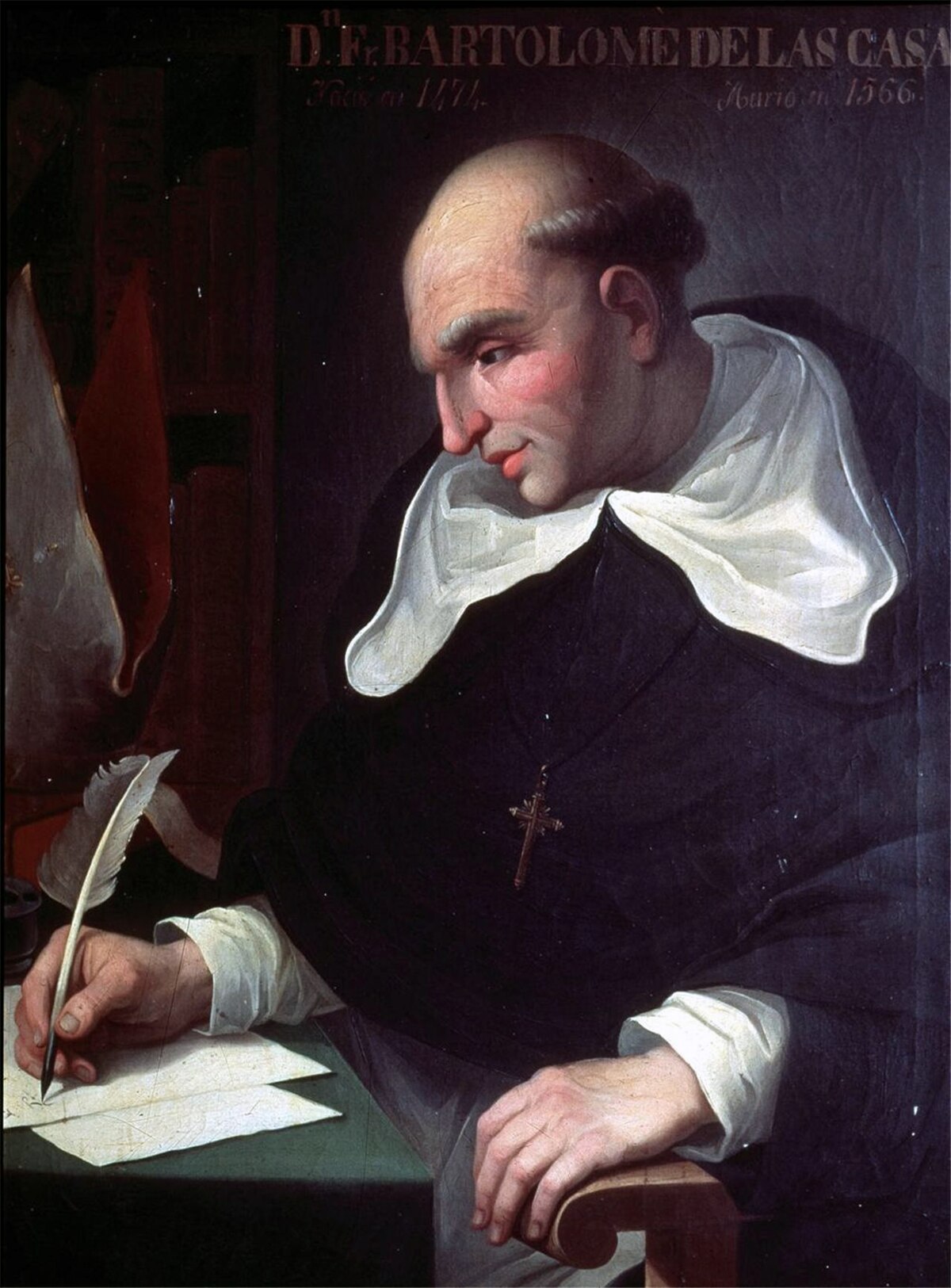 Organización Política en la Colonia
Autoridad centralizada en el Rey de España.
División de la América española: virreinatos, gobernaciones, capitanías generales, audiencias, cabildos, provincias. 
Leyes Nuevas de 1542: intento de proteger a los indígenas (impulsadas por Las Casas y aprobadas por Carlos V).
Declaración de los nativos como “libres”, pero vasallos coloniales. Prohibición de la encomienda.
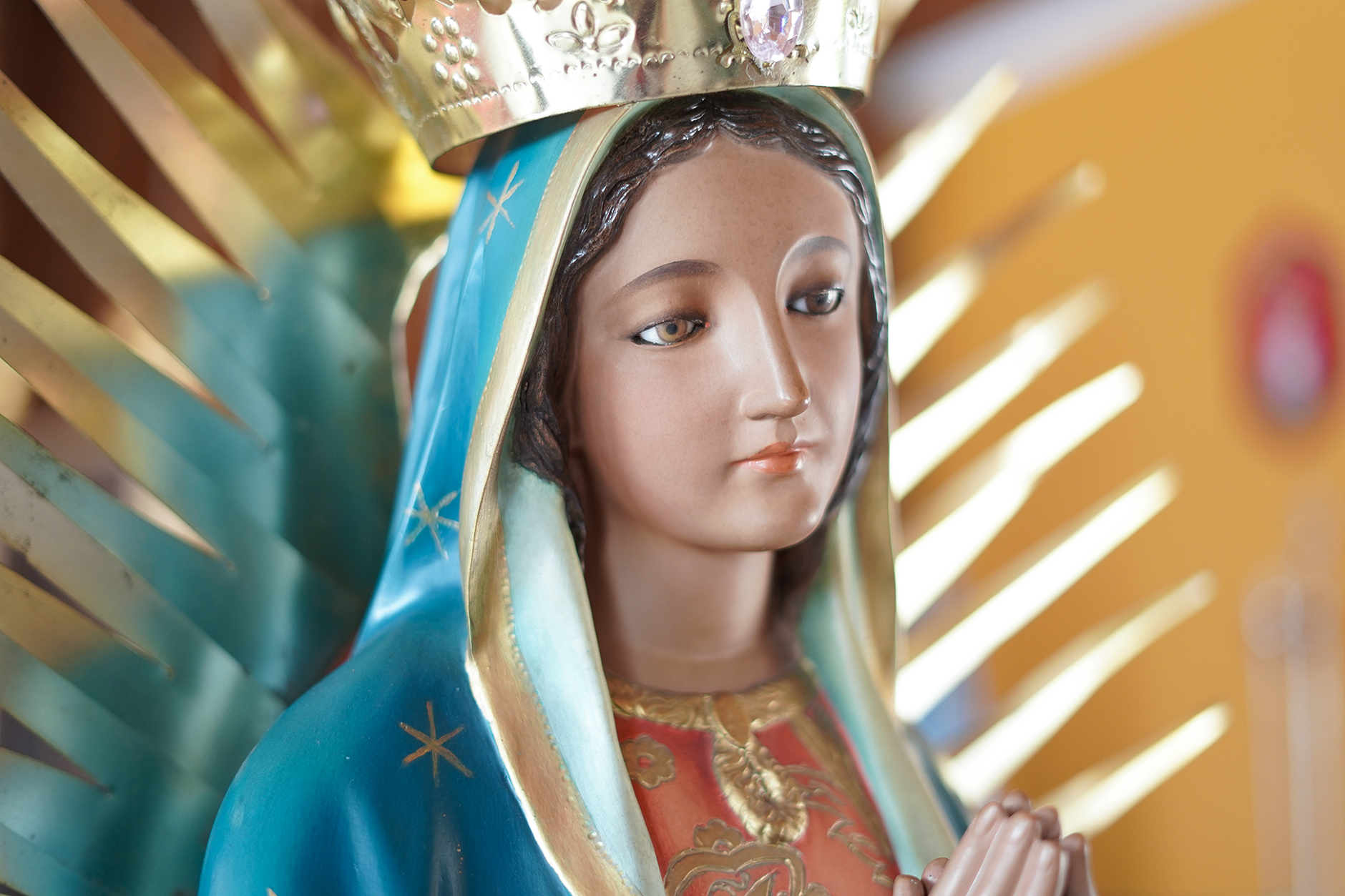 Sincretismo Cultural
Fusión entre religiones indígenas y cristianismo.
Permanencia de idiomas, costumbres y festividades indígenas.
Reinterpretación de símbolos y prácticas bajo el dominio colonial.
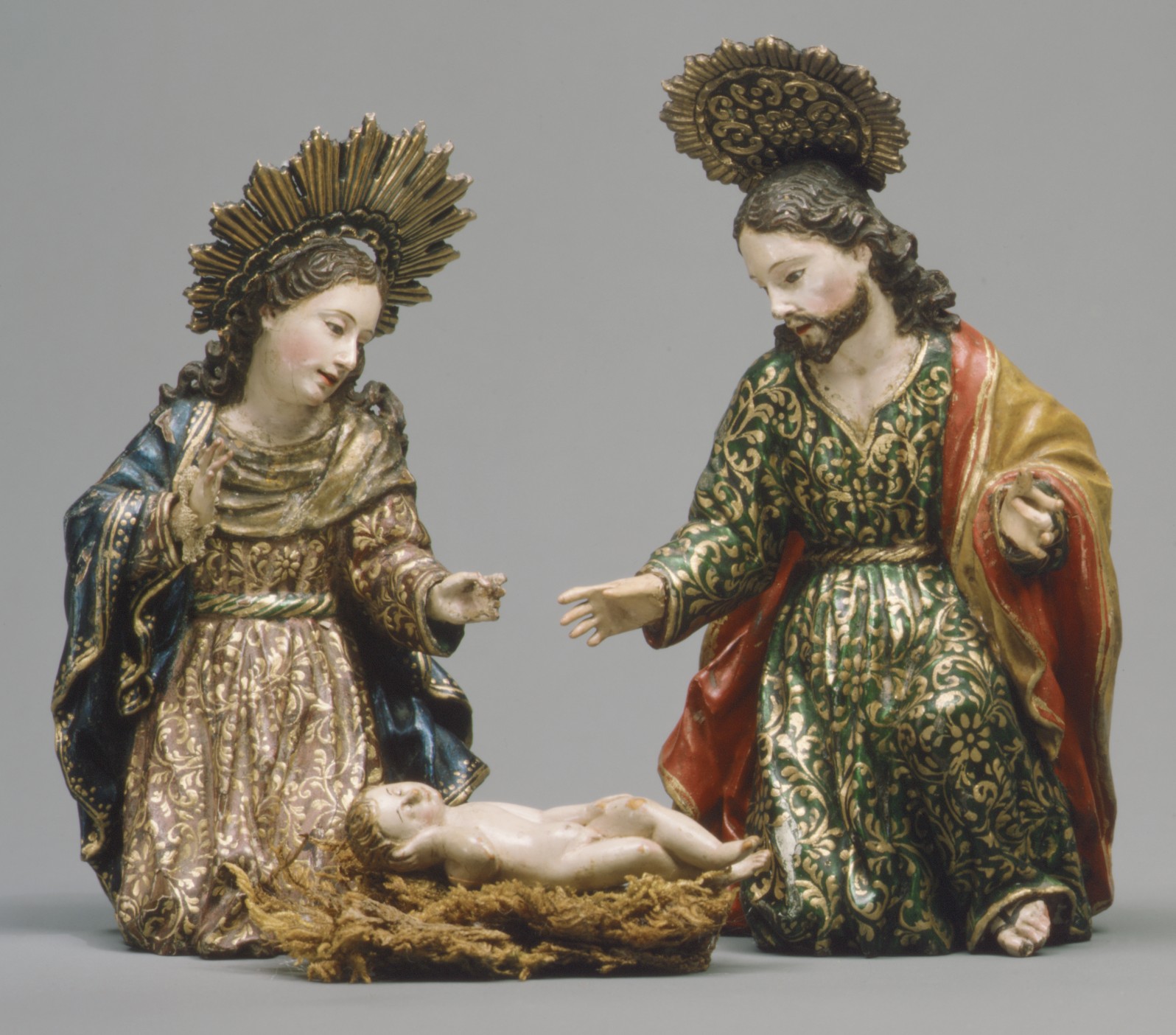 Arte Colonial
Arquitectura: Iglesias barrocas, conventos y plazas como centros de poder.
Pintura: Temas religiosos, influencia europea, escuelas indígenas (ej. Escuela Quiteña).
Escultura: Imágenes religiosas en madera policromada, expresión de la fe y el control.
Pampite y Caspicara
Tarea opcional: Museo de las Madres Conceptas.
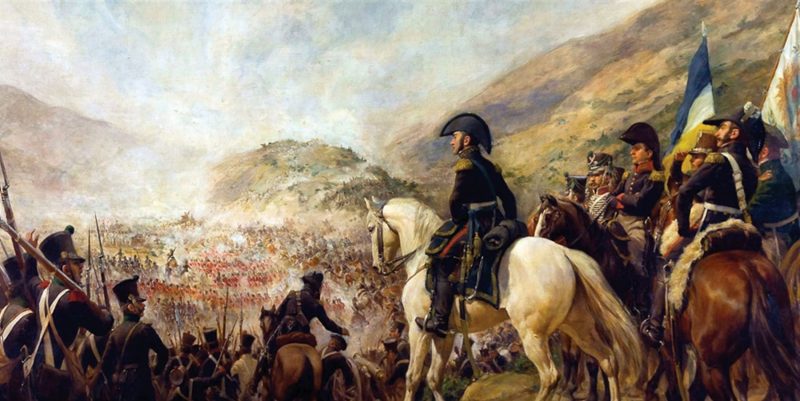 Fin del sistema colonial
Todo el siglo XIX
Crisis múltiple: económica, política y social.
Influido por ideas revolucionarias y conflictos internacionales.
El descontento criollo y la resistencia popular (incluida la indígena) fueron claves en el camino hacia la Independencia.
Conclusiones